California
Mock Election
SJHS 2016
Republic
Elect officials to represent citizens
Make decisions on behalf of citizens, including laws
US republic
CA republic
Direct Democracy
All citizens have opportunity to participate actively in decision making
CA Mock Election
Statewide election for high school students to simulate election project
Teach students how to be an informed voter
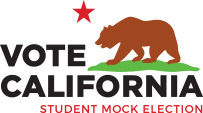 CA Propositions
President
US Senator
Monday, October 10
CA allows individuals, groups and businesses to submit new laws for approval

Potential laws must receive enough signatures, then may be placed on ballot as propositions
.
CA Avenue for Direct Democracy
Authorizes $9 billion in bonds for construction and modernization of 5-12 public schools, charter schools, vocational schools and community colleges
Proposition 51
.
Pros
Helps all students get quality education
CA has backlog of projects
Doesn’t raise taxes
Only used for projects approved by local districts
Cons
Unaffordable
Local bonds work better than state bonds
Unaccountable - control w/ state not locals
Proposition 51
Supporters
CA Democratic Party
CA Republican Party
CTA
California Retired Teachers’ Association
Opponents
CA Taxpayer Action Network
Libertarian Party
Proposition 51
Prohibits CA legislature from passing any bill unless published on Internet for 72 hours before vote
Proposition 54
.
Pros
Not cost new money
Increase transparency
Cons
Introduce unnecessary processes
Hinder ability for bi-partisan agreement
Increase taxpayer costs
Proposition 54
Supporters
CA Republican Party
Libertarian Party
League o Women Voters
Many chambers of commerce
Opponents
CA Democratic Party
CA Labor Federation
CA Federation of Teachers
CA Nurses Federation
Proposition 54
Extends temporary personal income tax increases put in place in 2012 for 12 years for ppl earning over $250,000.  Revenues allocated to K-12 schools
Proposition 55
.
Pros
Not raise taxes
Only affect wealthiest Californians
Prevent budget cuts to schools
Cons
Taxes supposed to be temporary
Would hurt small businesses
Can fund education w/o taxes
Proposition 55
Supporters
CA Democratic Party
Lt Gov. Gavin Newsom
CA Teachers Association
Many other unions
Many school boards
Opponents
CA Taxpayer Action Network
Libertarian Party
CA Republican Party
Proposition 55
Increases tax on cigarettes by $2 a pack.  Revenues mostly used for health care for low-income Californians
Proposition 56
.
Pros
Reduce tobacco related health care costs / help pay for those costs
Prevent youth smoking
Cons
Not give money to schools
Waste of money on bureaucracy and overhead
Proposition 56
Supporters
CA Democratic Party
Many state lawmakers
Many environmental organizations
Many child advocacy groups
Many unions
Opponents
CA Republican Party
Libertarian Party
CA Taxpayer Association
Phillip Morris
RJ Reynolds Tobacco Company
Proposition 56
Preserves requirement that public schools ensure students obtain English language proficiency.  Authorizes districts to establish dual language immersion programs.
Proposition 58
.
Pros
Allow students to learn English as soon as possible
Encourage English speakers to learn another language as well
Encourages “intercultural interactions:
Prepares students for the future
Cons
Lift restrictions on English only 
Overturn old policies that worked
Proposition 58
Supporters
CA Democratic Party
CTA
CA Nurses Federation
Chambers of Commerce
Many school districts
Opponents
CA Republican Party
Libertarian Party
Proposition 58
CA’s elected officials should support amendment to overturn Citizens United, which allows unlimited political contributions by corporations and unions.
Proposition 59
.
Pros
Ensure voice of ppl not drowned out by corporations, billionaires and unions
Limit excessive spending
Cons
Non-binding
Hurt small businesses that are coporations
Allow Californian’s to mess with Bill of Rights protections
Proposition 59
Supporters
CA Democratic Party
CA Labor Federation
CA Teachers Association
CA Nurses Association
Opponents
LA Times
San Diego Union Tribune
Several state legislators
Proposition 59
Approves a statute that prohibits grocery stores from providing customers single use plastic or paper bags, but allows sale of recycled and reusable bags
Proposition 67
.
Pros
Help environment by reducing litter
Recycling isn’t enough – only 5% get recycled
Cons
Cost consumers more money - $.10 per bag
Not washing correctly increases risk of E-coli
Proposition 67
Supporters
Gov Jerry Brown
A few cities, counties
Several environmental organziations
CA Labor Federation
CA Nurses Federation
Opponents
Libertarian Party
Plastic companies
Bag manufacturers
Orange county
Proposition 67
Donald Trump
Hillary Clinton
Presidential Race:
Isidewith.com/political-quiz

Senatorial Race:
Ontheissues.org